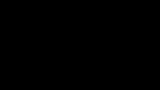 A LOS FORNICARIOS Y ADULTEROSLOS JUZGARA DIOS HEBREOS.13:4.
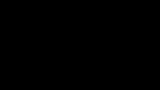 Uno de los pecados que mas daño emocional, espiritual y físico hace al hombre como a la mujer es la  fornicación y el adulterio.  Sus efectos  son terribles, afectando las emociones produciendo culpabilidad. Toda actividad sexual desordenada fuera del  matrimonio es considerado pecado por Dios . El sexo  sano, puro,  y santo es exclusivamente  dentro del matrimonio.
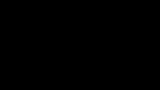 Proverbios.7:7-8.
Vi entre los simples,Consideré entre los jóvenes,A un joven falto de entendimiento,
 El cual pasaba por la calle, junto a la esquina,E iba camino a la casa de ella,
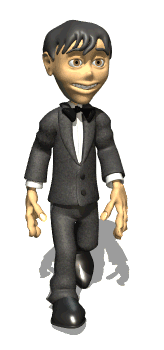 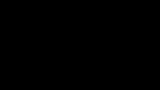 Cuando he aquí, una mujer le sale al encuentro, Con atavío de ramera y astuta de corazón. Alborotadora y rencillosa,        Proverbios.7:10-11. 
Sus pies no pueden estar en casa;
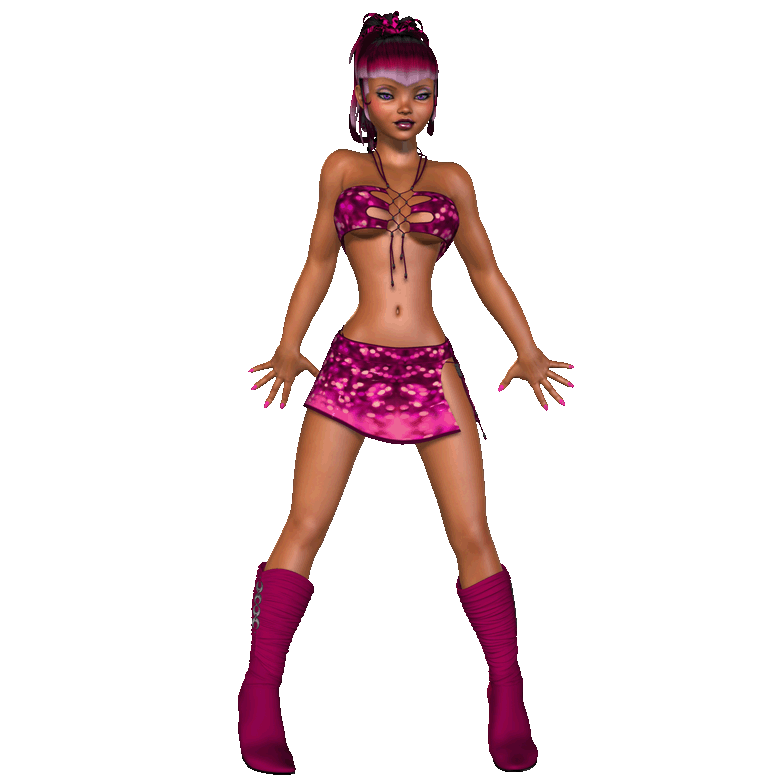 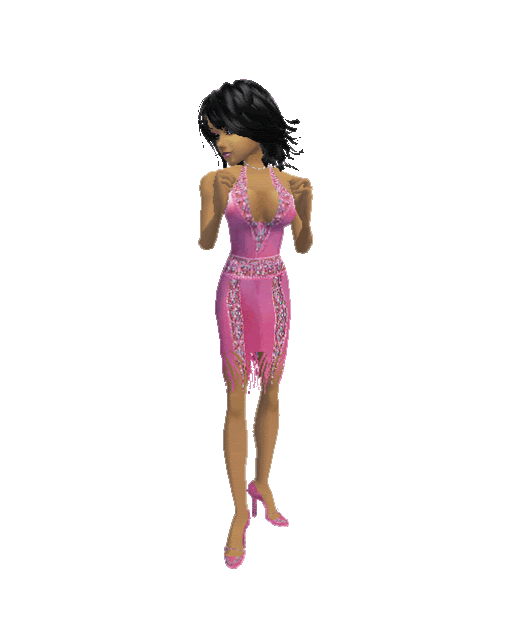 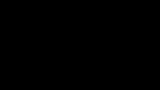 Ven, embriaguémonos de amores hasta la mañana;Alegrémonos en amores.
 Porque el marido no está en casa; Se ha ido a un largo viaje.
Proverbios 
.7:18-19.
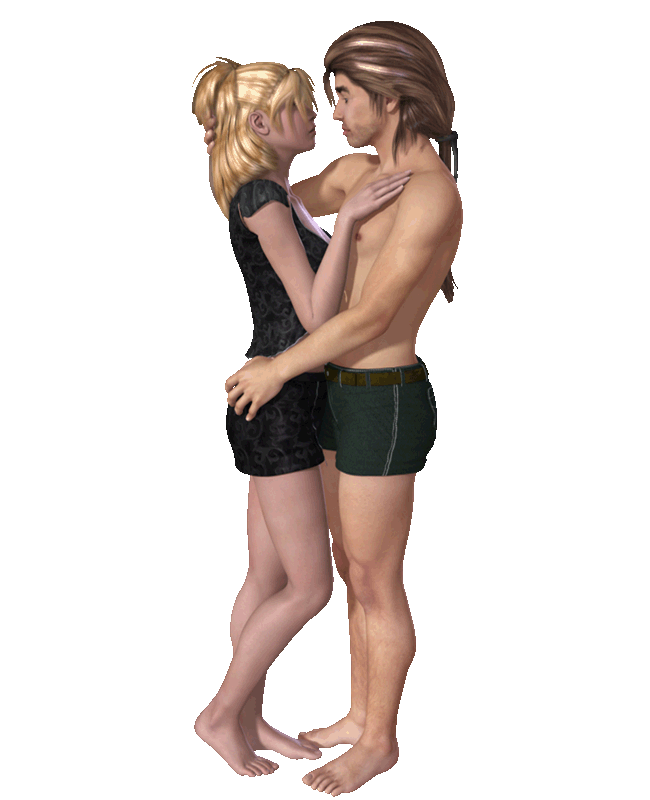 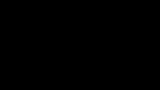 Proverbios.7:21.
21 Lo rindió con la suavidad de sus muchas palabraLe obligó con la zalamería de sus labios.
Lo rindió con la suavidad de sus muchas palabras,Le obligó con la zalamería de sus labios.
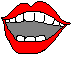 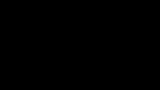 Proverbios.7:22.
Al punto se marchó tras ella,Como va el buey al degolladero,Y como el necio a las prisiones para ser castigado;
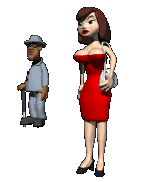 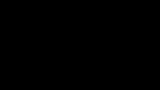 Proverbios.6:27-29.
Tomará el hombre fuego en su seno sin que sus vestidos ardan? ¿andará el hombre sobre brasas sin que sus pies se quemen?
Así es el que se llega a la mujer de su prójimo; no quedará impune ninguno que la tocare.
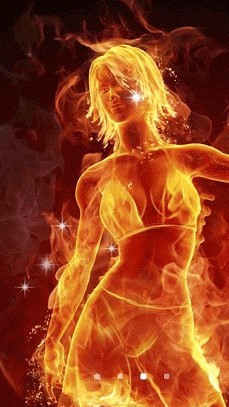 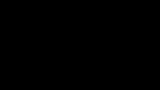 Esto significa que si comete adulterio o fornicación, usted no quedará sin castigo, siempre habrá alguna consecuencia. 
La palabra dice, no quedará impune quien comete estos pecados y el castigo puede venir de muchas maneras:   enfermedades, pleitos  familiares, depresión, etc, etc, pues al abrir estas puertas se están activando todas esas consecuencias. 
Se acuerda que cuando el rey  David peco, su hijo recién nacido murió, violaron a su hija, su hijo se rebelo, etc, etc, vino muerte y destrucción en su familia.
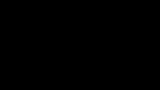 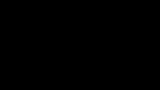 II Timoteo.2:22.
Huye también de las pasiones juveniles, y sigue la justicia, la fe, el amor y la paz, con los que de corazón limpio invocan al Señor.
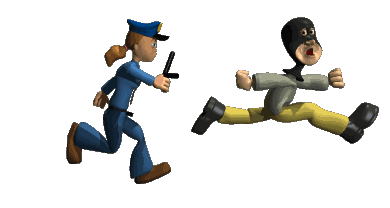 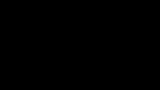 José , tuvo que lidiar con la esposa de Potifar, pues lo estaba tentando día a día. Pero José dijo: ¿haría tal pecado en presencia de Dios?  El se mantuvo firme y  Dios lo honró para que llegara a ser segundo después del Faraón, Dios  le dio riquezas, alegrías, posición, porque  miró un corazón fiel,  miró una persona que le amaba que se entregaba y que vivía para Él.
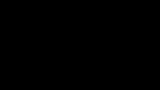 I Corintios.6:18.
Huid de la fornicación. Cualquier otro pecado que el hombre cometa, está fuera del cuerpo; mas el que fornica, contra su propio cuerpo peca.
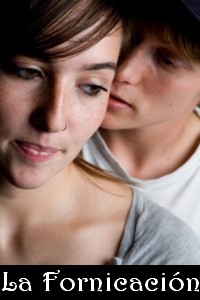 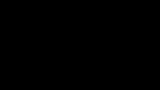 I Corintios.7:2.
pero a causa de las fornicaciones, 
cada uno tenga su propia mujer,
y cada una tenga su propio marido.
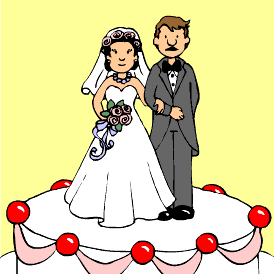 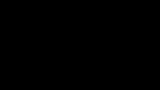 Hebreos.13:4.
Honroso sea en todos el 
    matrimonio, y el lecho sin mancilla; pero a los fornicarios y a los adúlteros los juzgará Dios.
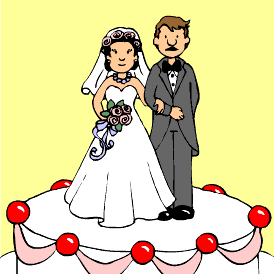 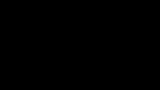 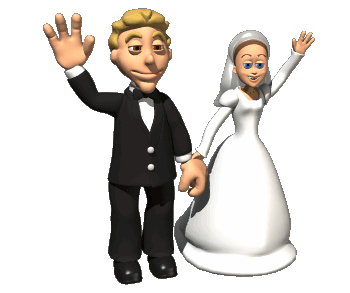 Por consiguiente, ya no son dos, sino una sola carne. Por tanto, lo que Dios ha unido, ningún hombre lo separe. Mateo.19:6.
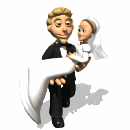 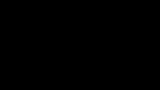 Hay gente que ha perdido su casa, su honor, su familia, sus hijos. Hay ministerios que empezaron bien, hombres de Dios, mujeres de Dios, que Dios los respaldaba, que Dios los bendecía, con poder, pero un día se descontrolaron, un día abrieron la puerta al adulterio, a la fornicación y cayeron, Porque Dios no puede obrar donde el no es santificado. 
I Tesalonicenses.4:3.
Porque esta es la voluntad de Dios: vuestra santificación; es decir, que os abstengáis de inmoralidad sexual;
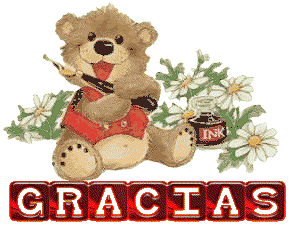 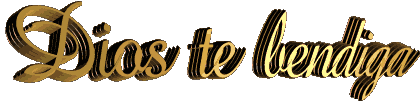